Digital display units
This template is for informational purposes only. MICROSOFT MAKES NO WARRANTIES, EXPRESS, IMPLIED, OR STATUTORY, AS TO THE INFORMATION IN THIS DOCUMENT. © 2016 Microsoft Corporation. All rights reserved.
Windows 10 just keeps 
getting better!

Update today 
and do great things.

<insert intranet URL for more info>
<insert company logo>
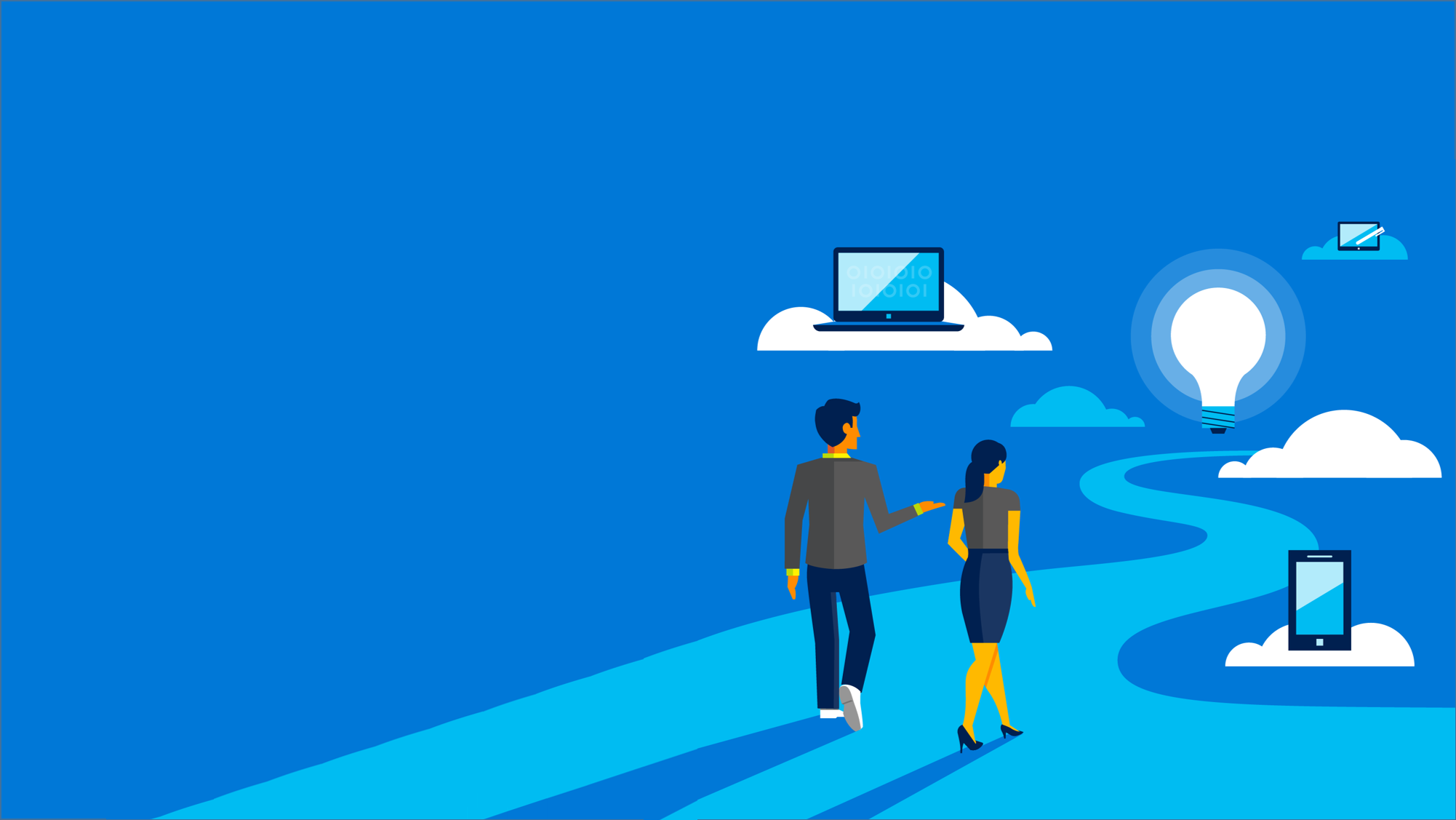 Update Windows 10 and do great things!

Windows as a Service
means that Windows just
keeps getting better.

<insert intranet URL for more info>
<insert company logo>
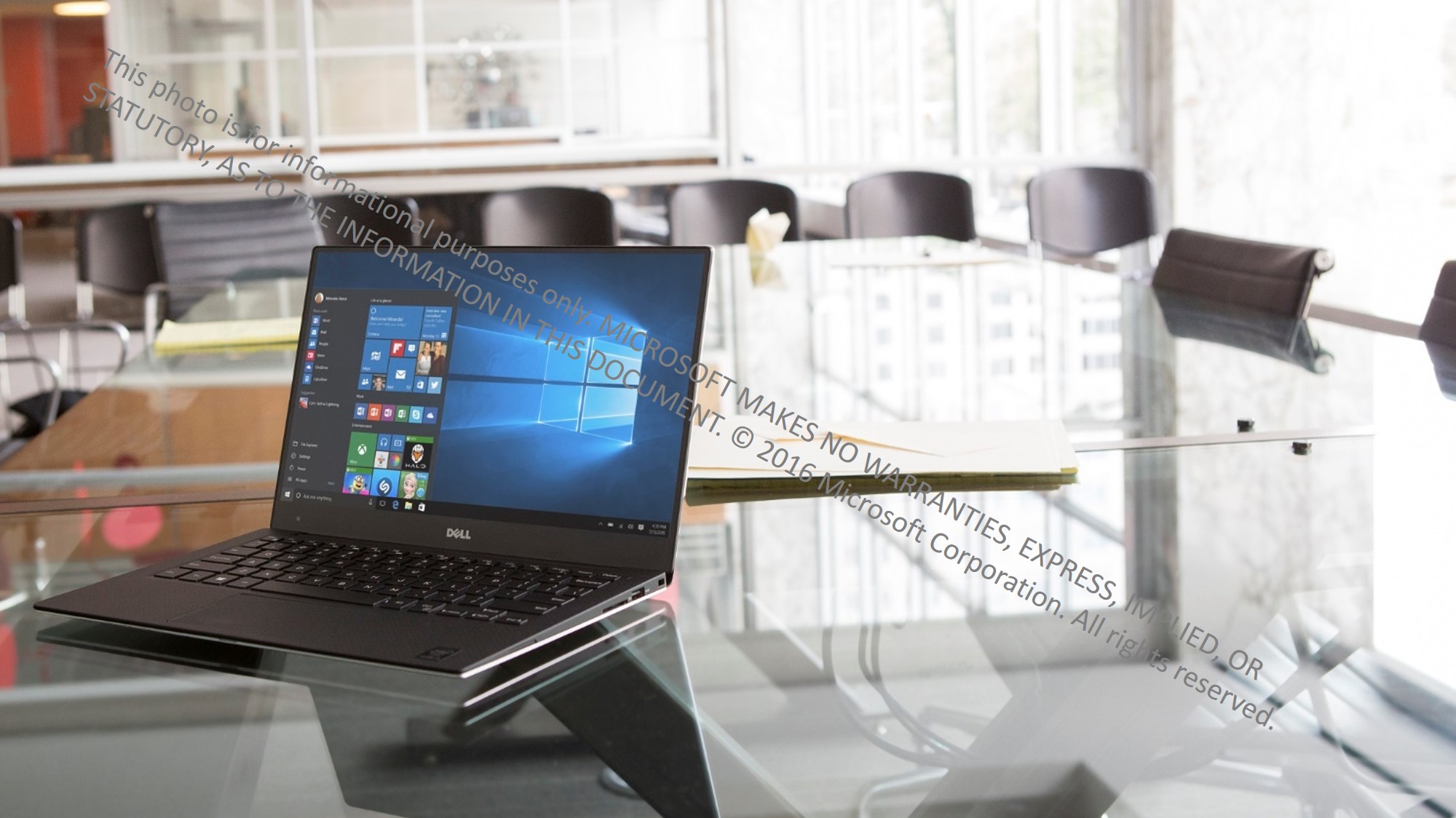 Windows 10 just keeps 
getting better!

Update today 
and do great things.

<insert intranet URL for more info>
<insert company logo>
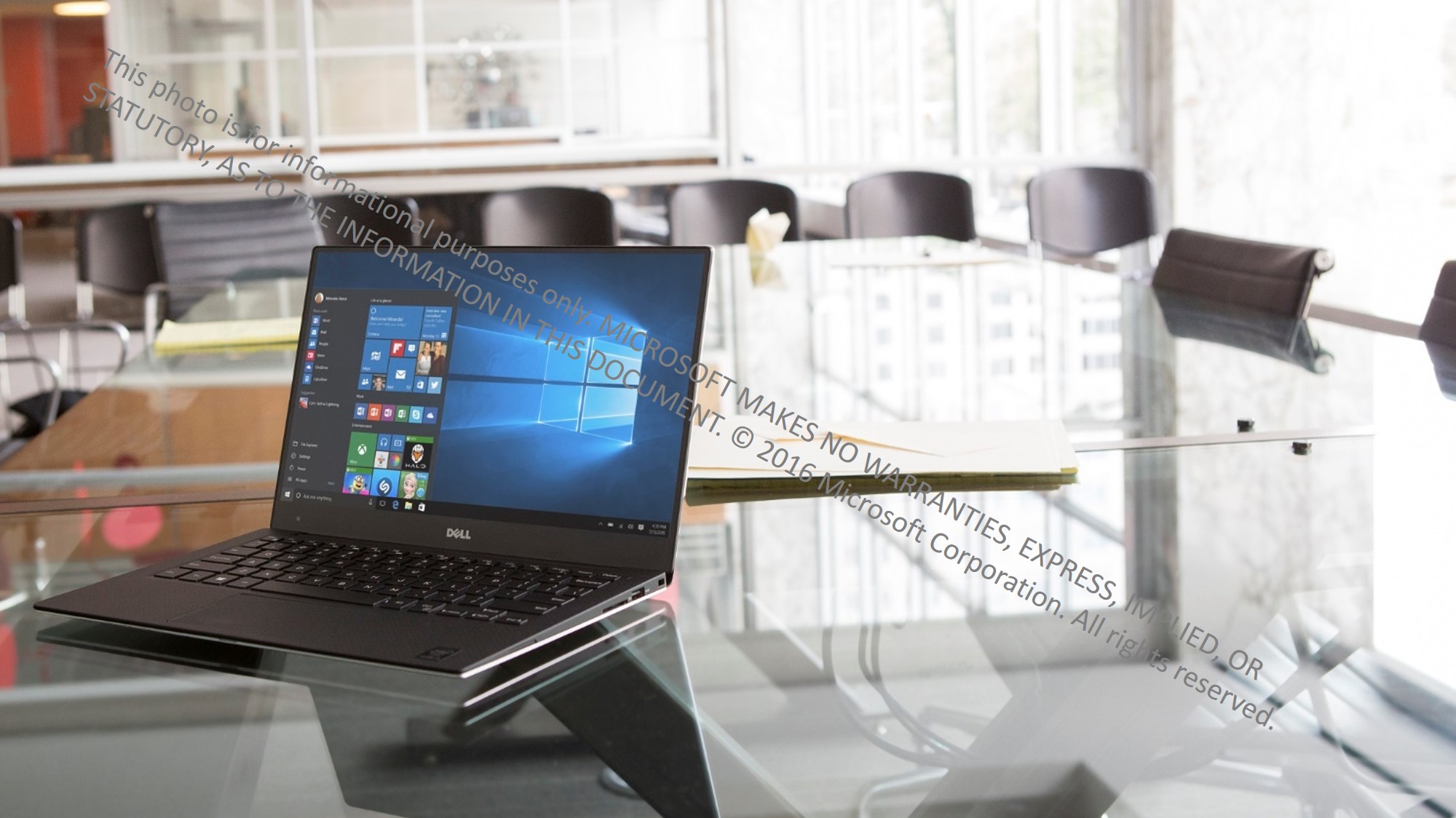 Windows 10 
 just keeps getting better!

Update today
and do great things.

<insert intranet URL for more info>
<insert company logo>
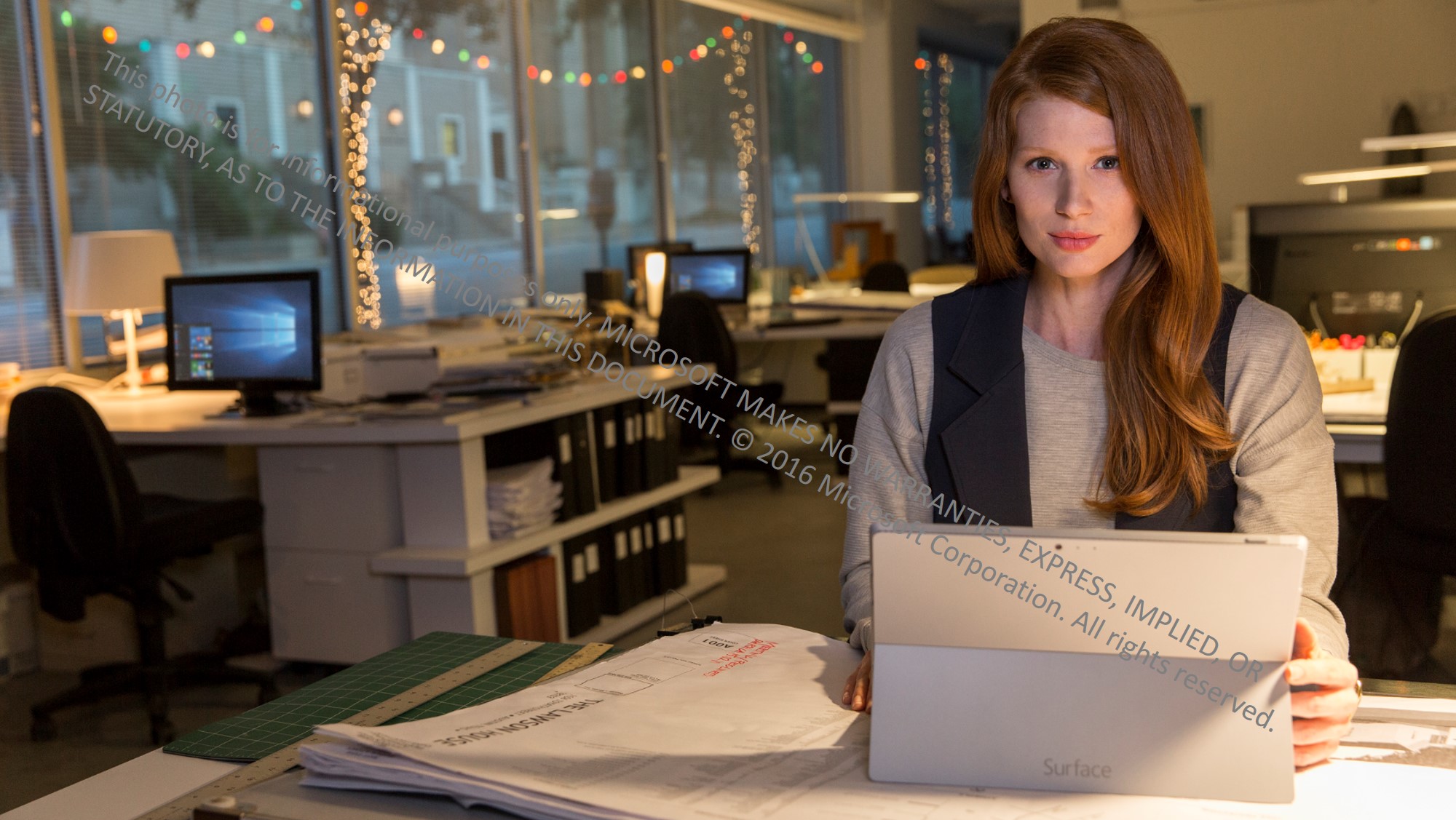 Update Windows 10 and do great things!

Windows as a Service means that Windows just keeps getting better.

<insert intranet URL for more info>
<insert company logo>
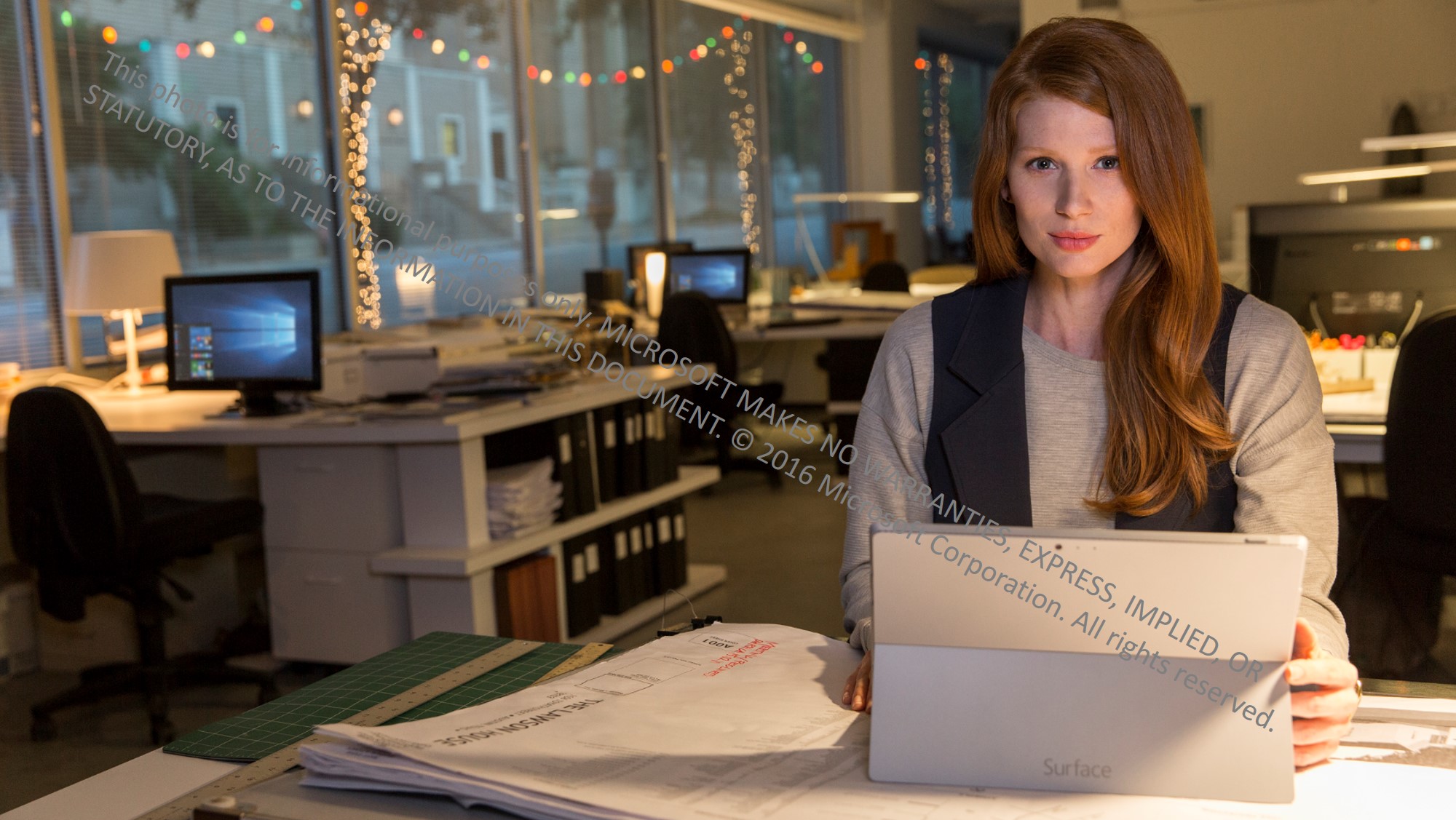 Windows 10 
 just keeps getting better!

Update today
and do great things.

<insert intranet URL for more info>
<insert company logo>
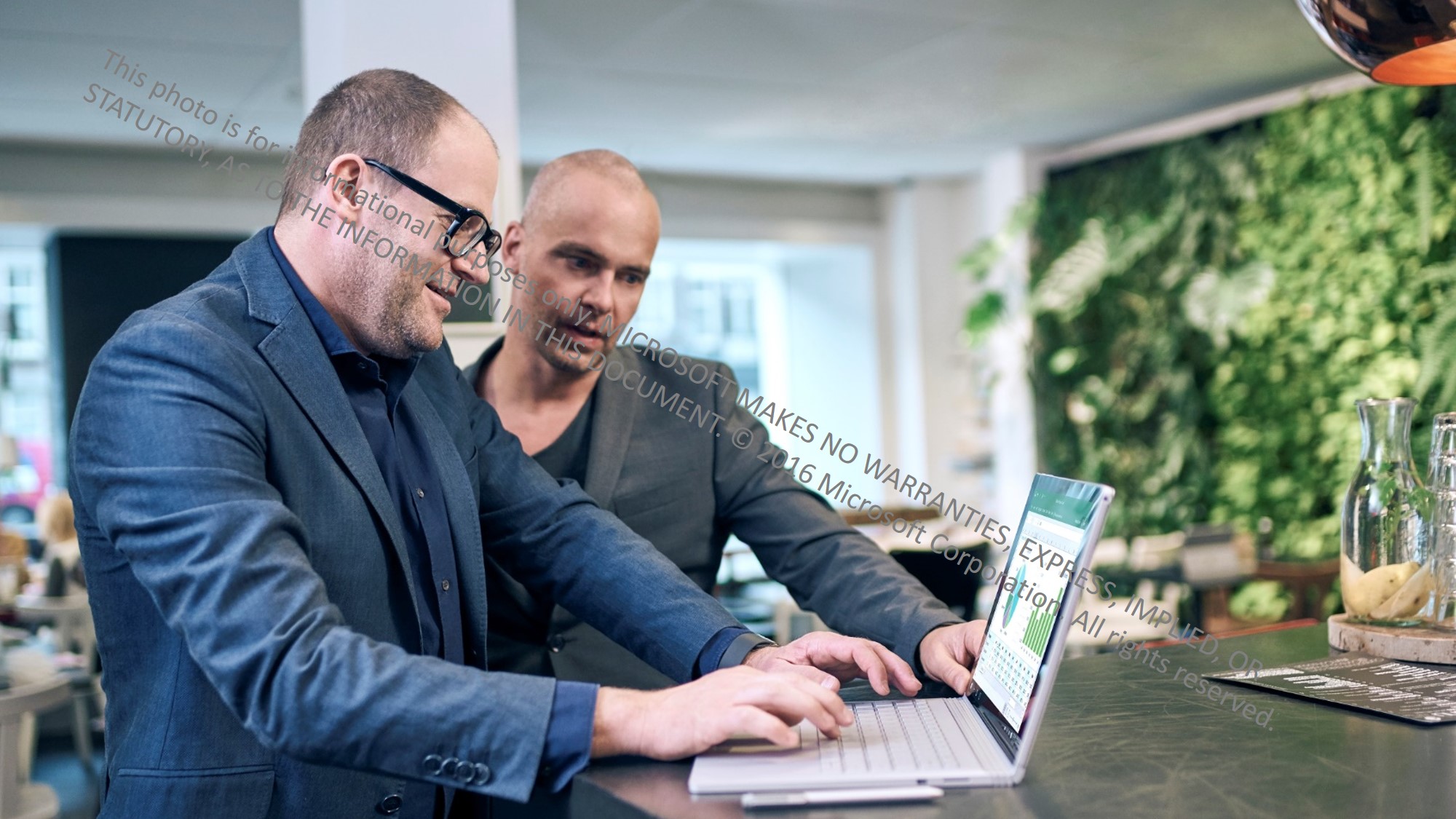 Update Windows 10 and do great things!

Windows as a Service means that Windows just keeps getting better.

<insert intranet URL for more info>
<insert company logo>
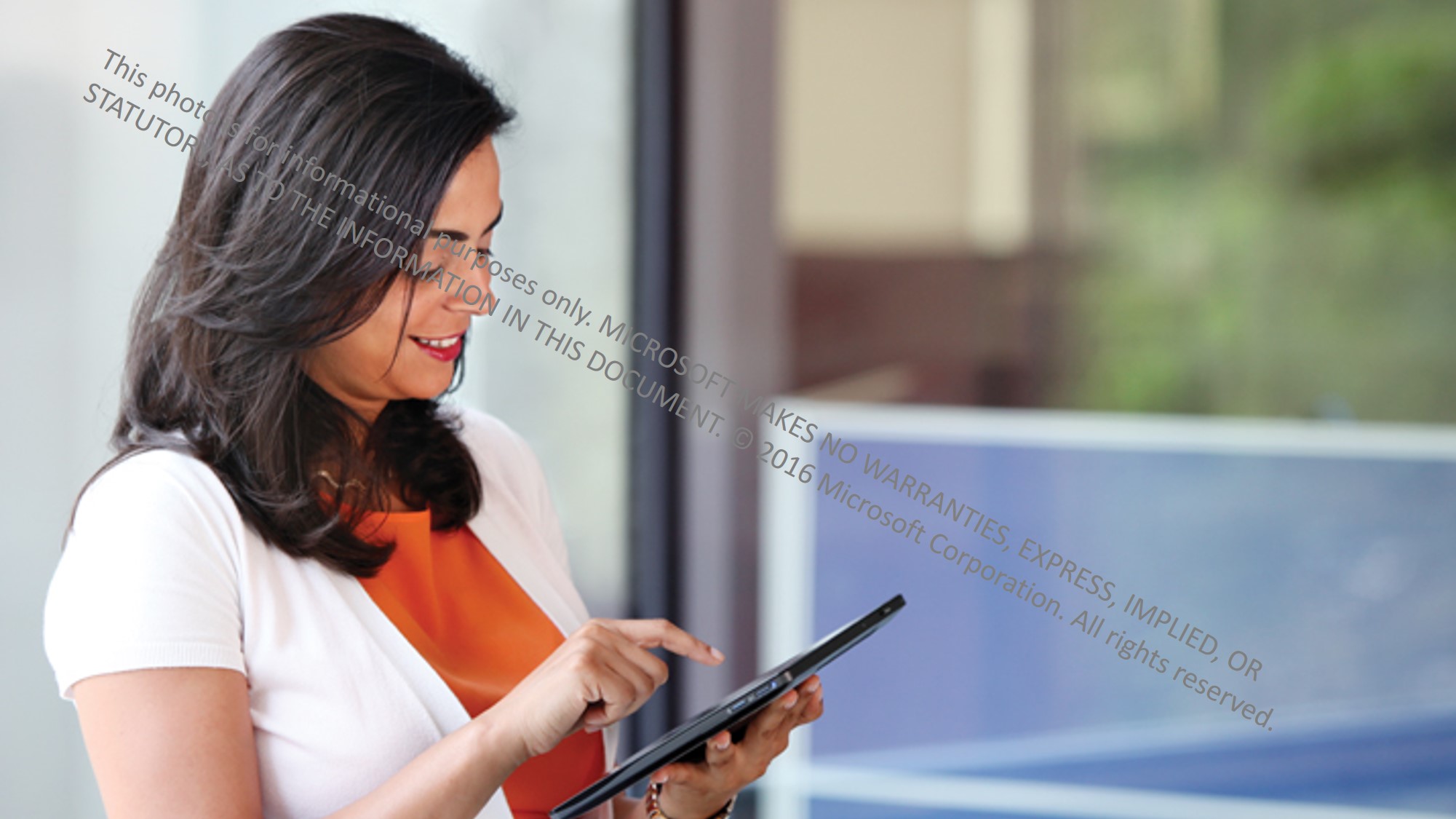 Windows 10 
 just keeps getting better!

Update today
and do great things.

<insert intranet URL for more info>
<insert company logo>
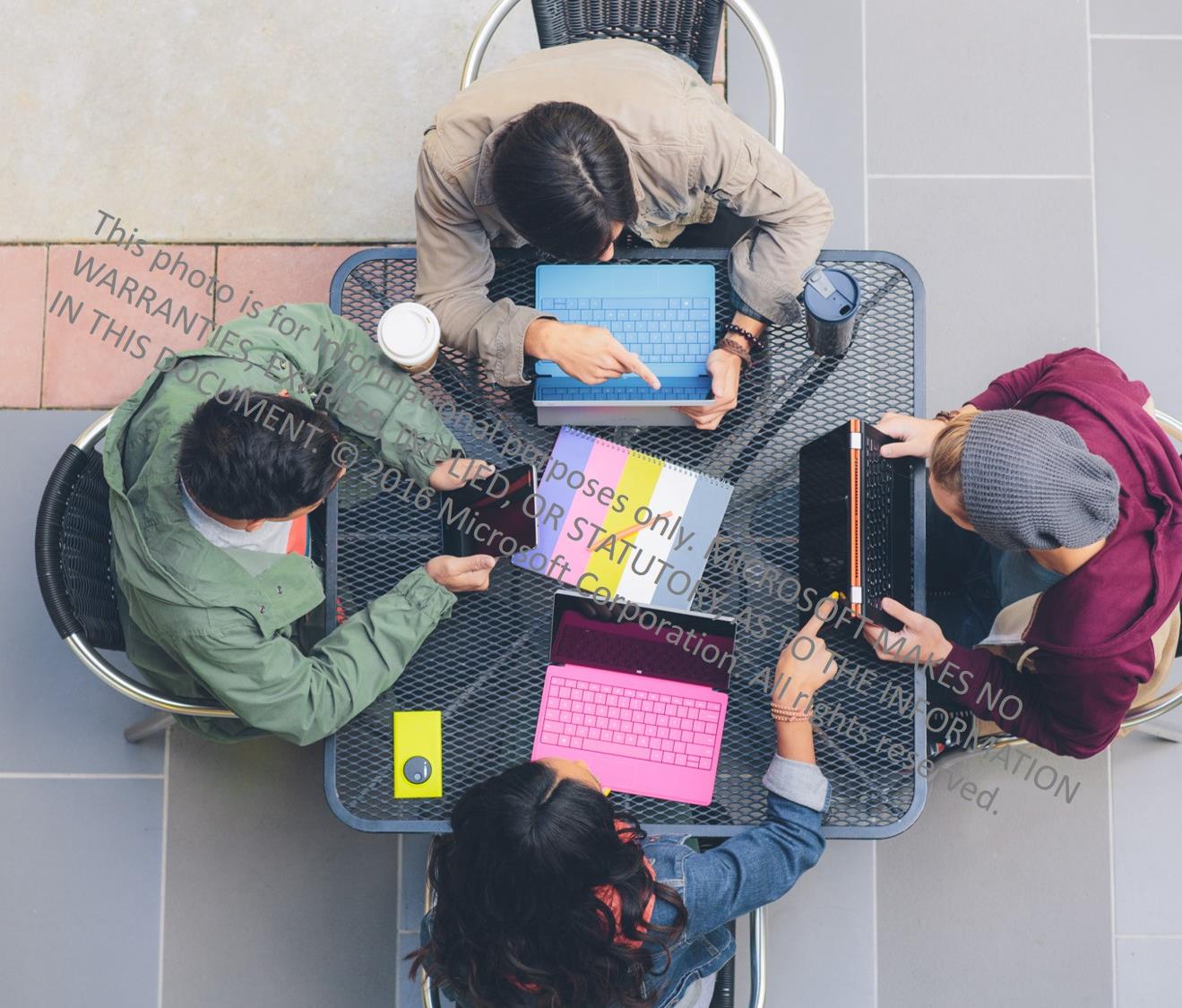 Windows 10 
 just keeps getting better!

Update today
and do great things.

<insert intranet URL for more info>
<insert company logo>